February 12th 2:45-4:45 P.M. in room 112
Sign up using this form: https://goo.gl/fJDosz
OR
February 26th 2:45-4:45 P.M. in room 112
Sign up using this form: https://goo.gl/4w5T62
CPR Re-certification Class
Open to all Juniors and Seniors
Important life skill and valuable on a job application
*Sponsored by the Red Cross Club
*Contact Mrs. Goff at rebecca_goff@ipsd.org with questions
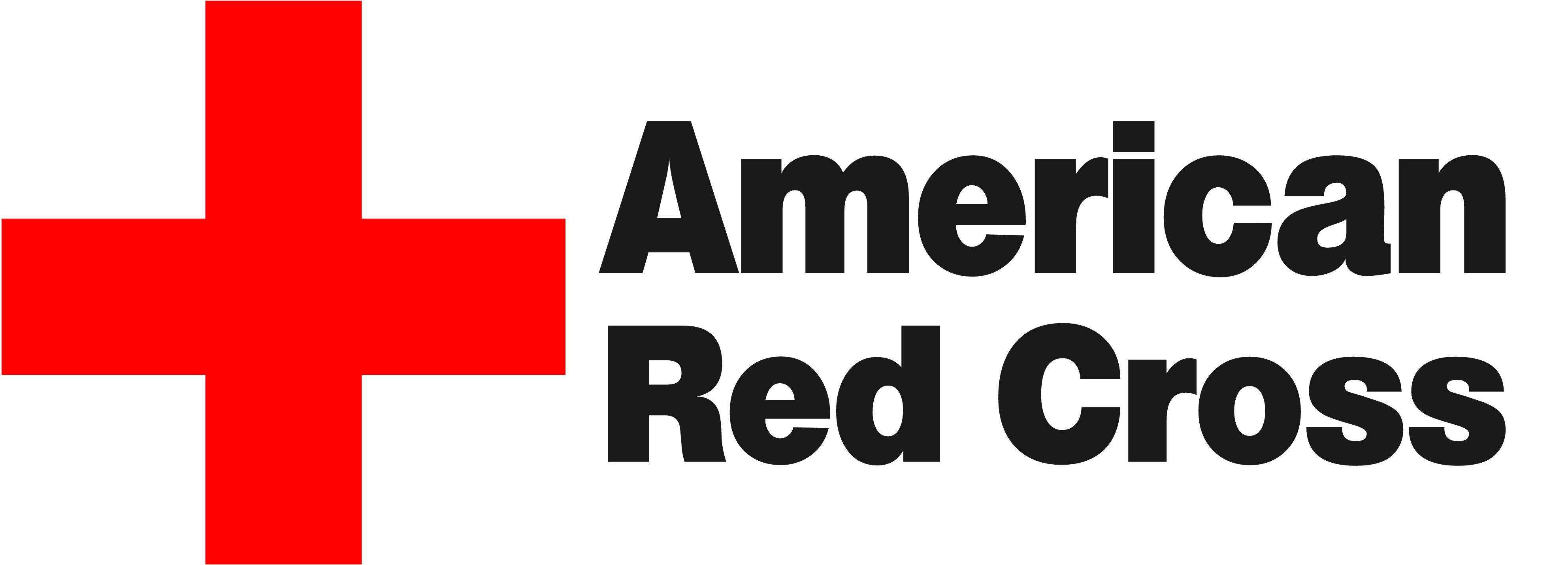